S
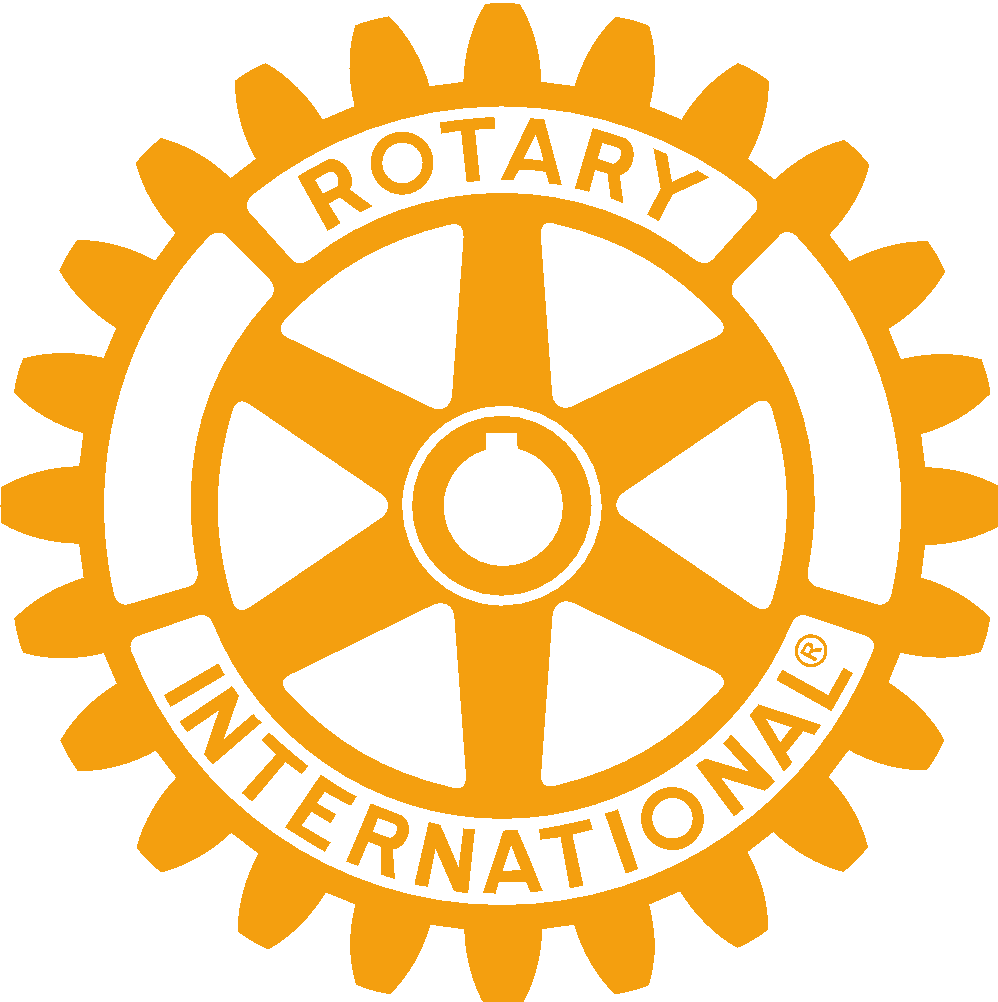 Statutory Meeting
Rotary Club Luxembourg-Hearts
12 July 2023
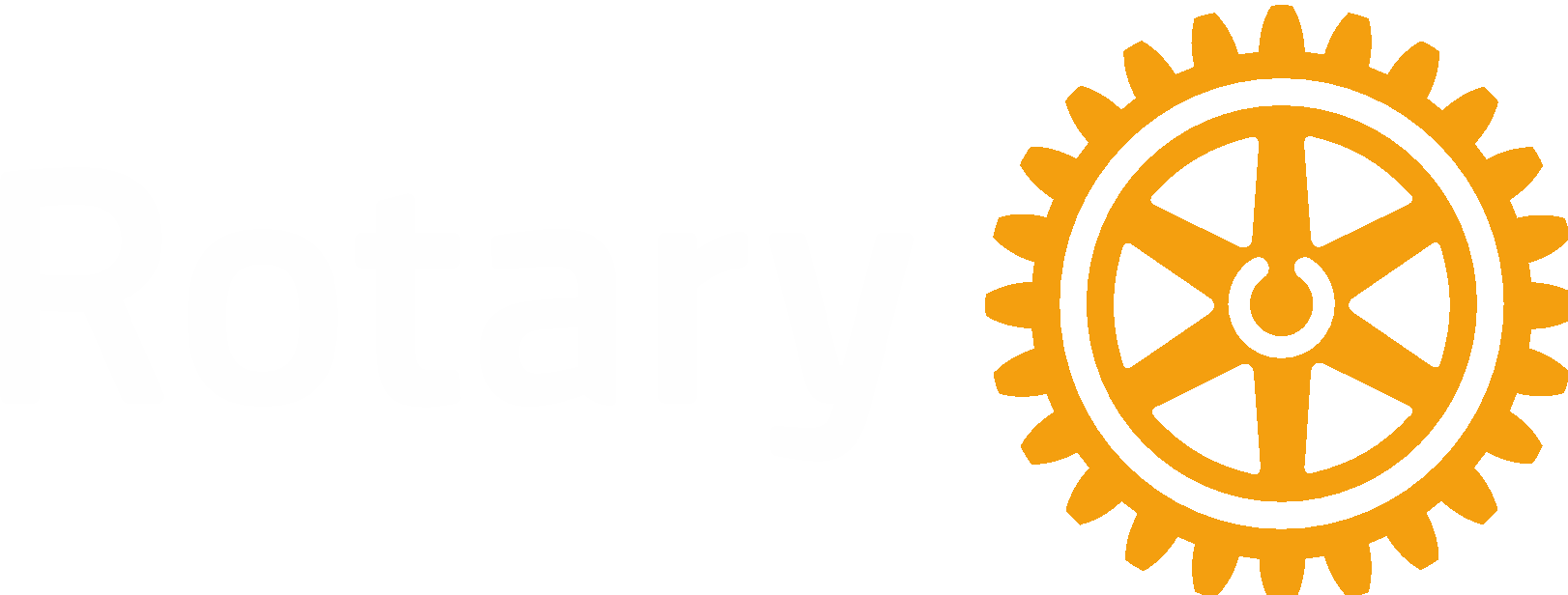 Title Page Option
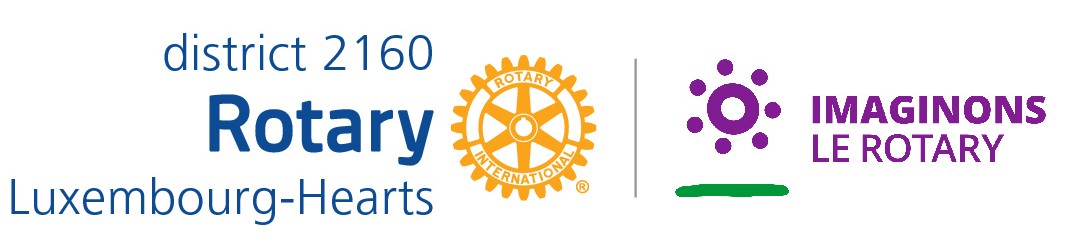 Agenda:
Welcome and Introduction
Rotary Club Luxembourg Hearts Initiatives
Calendar next events
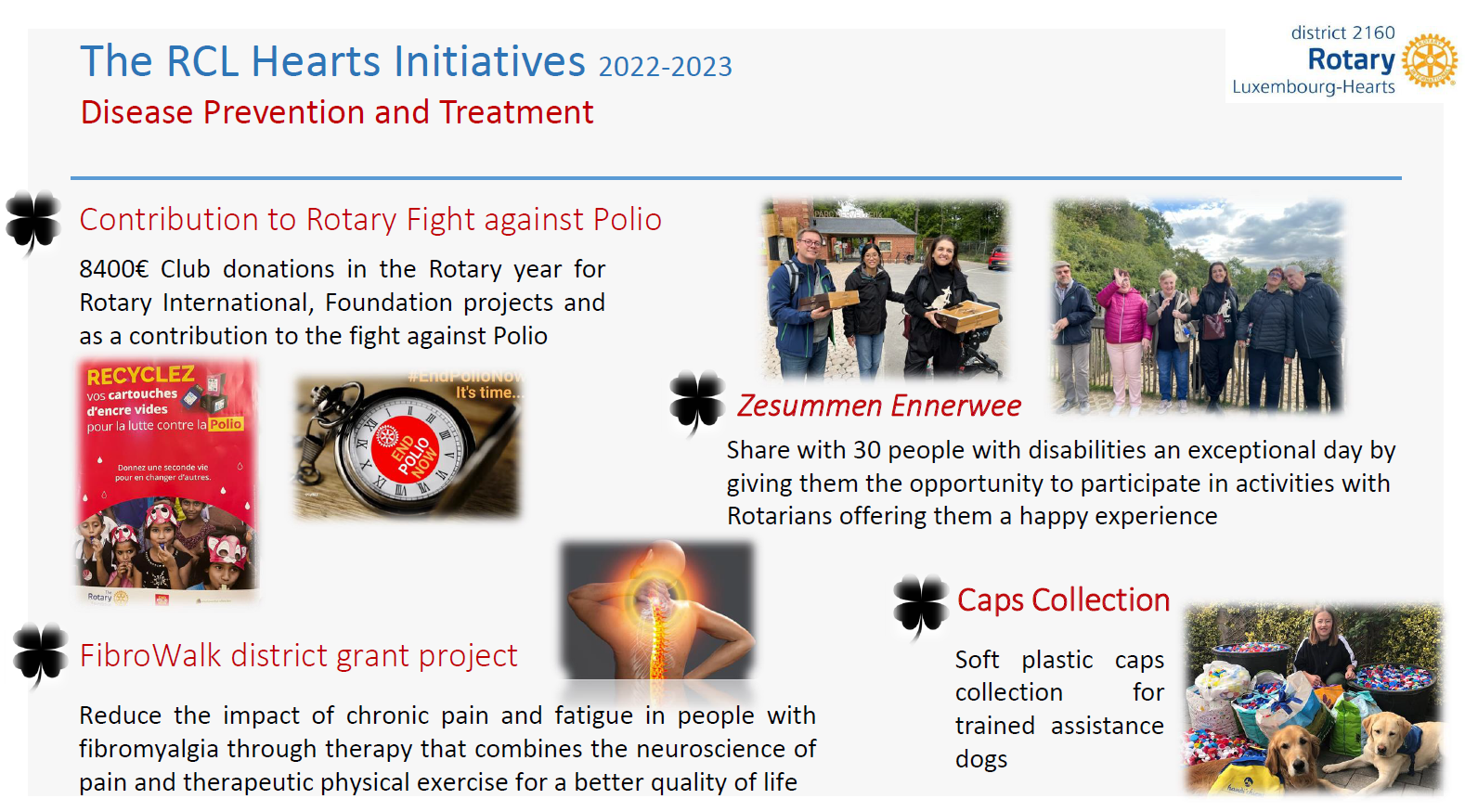 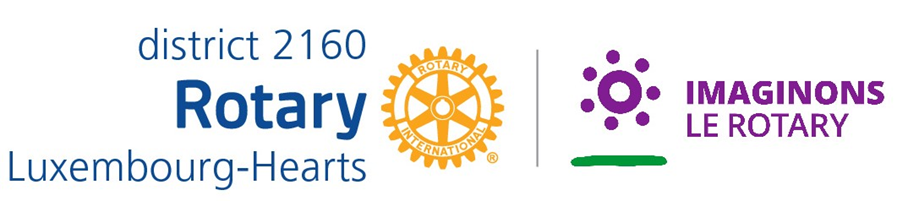 Next Club Events
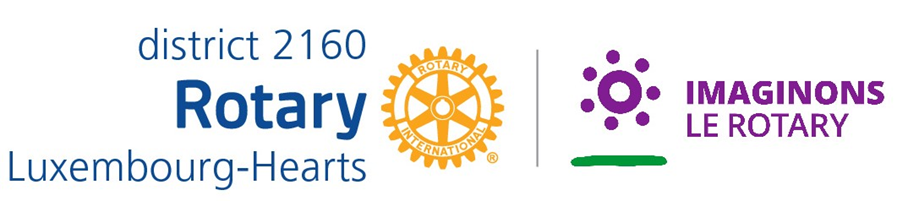 RCL Hearts Initiatives 2023 / 2024
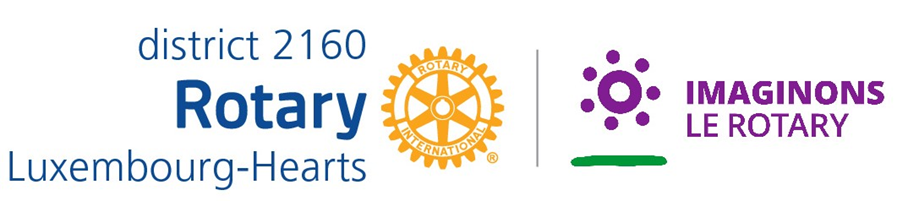 RCL Hearts Initiatives 2023 / 2024
Calendar reminder
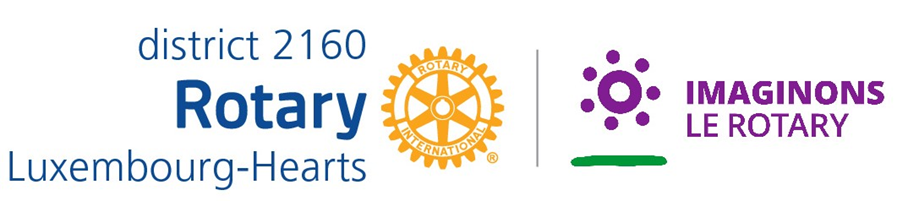 Next meetings: 

6 September  	Japanese Event
24 September  	Zesummen Ennerwee
27 September 	Statutory Meeting RCL Hearts